Human Dignity
Lesson 7: The Beginning of Life
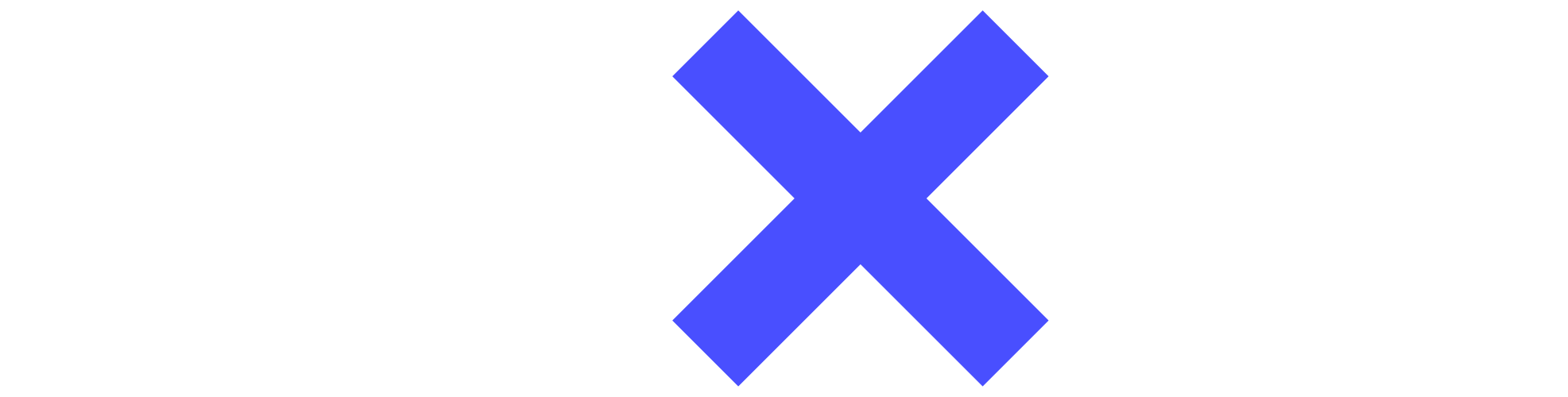 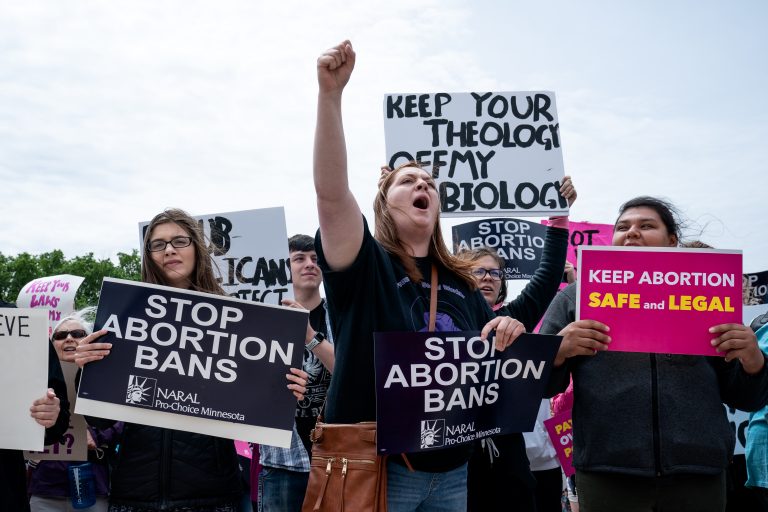 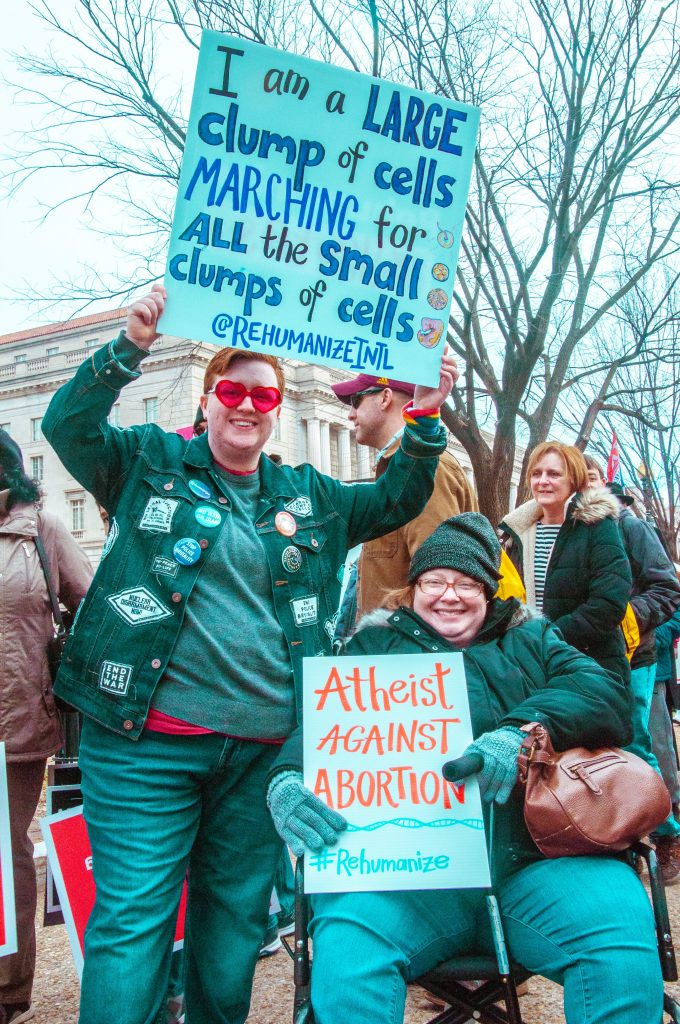 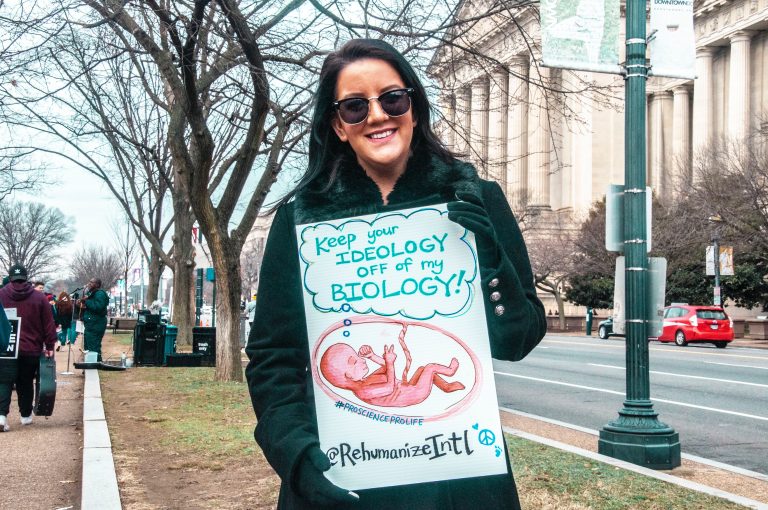 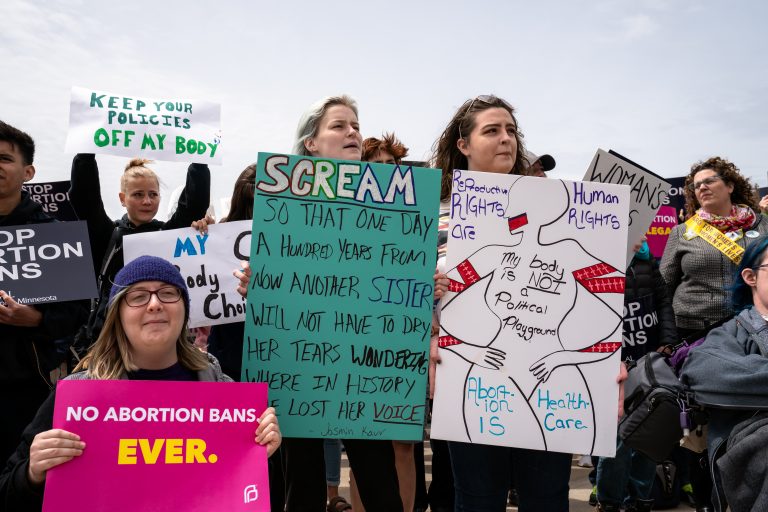 I think life starts…
at conception
at birth
sometime in between conception and birth
I don’t know
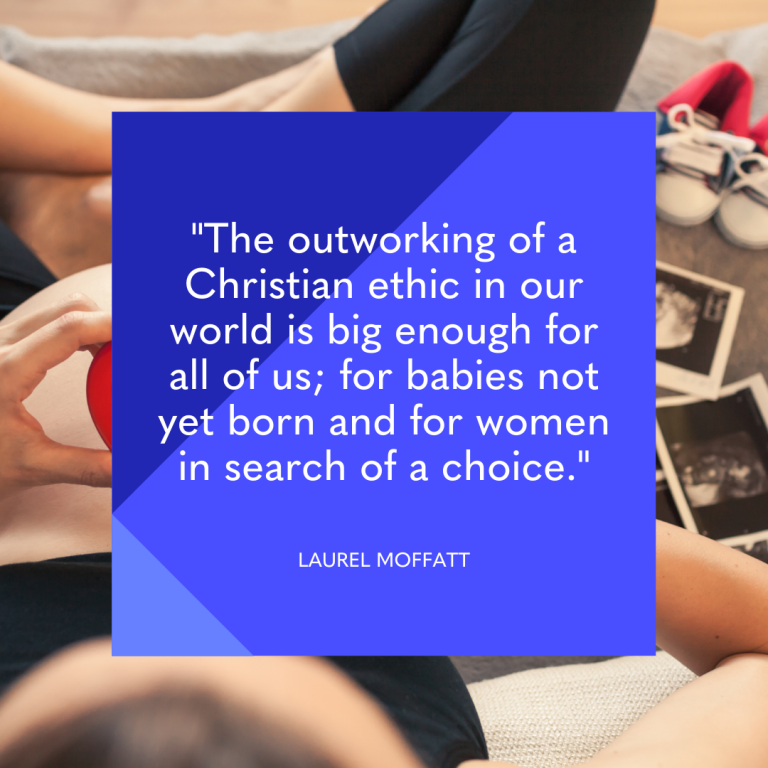 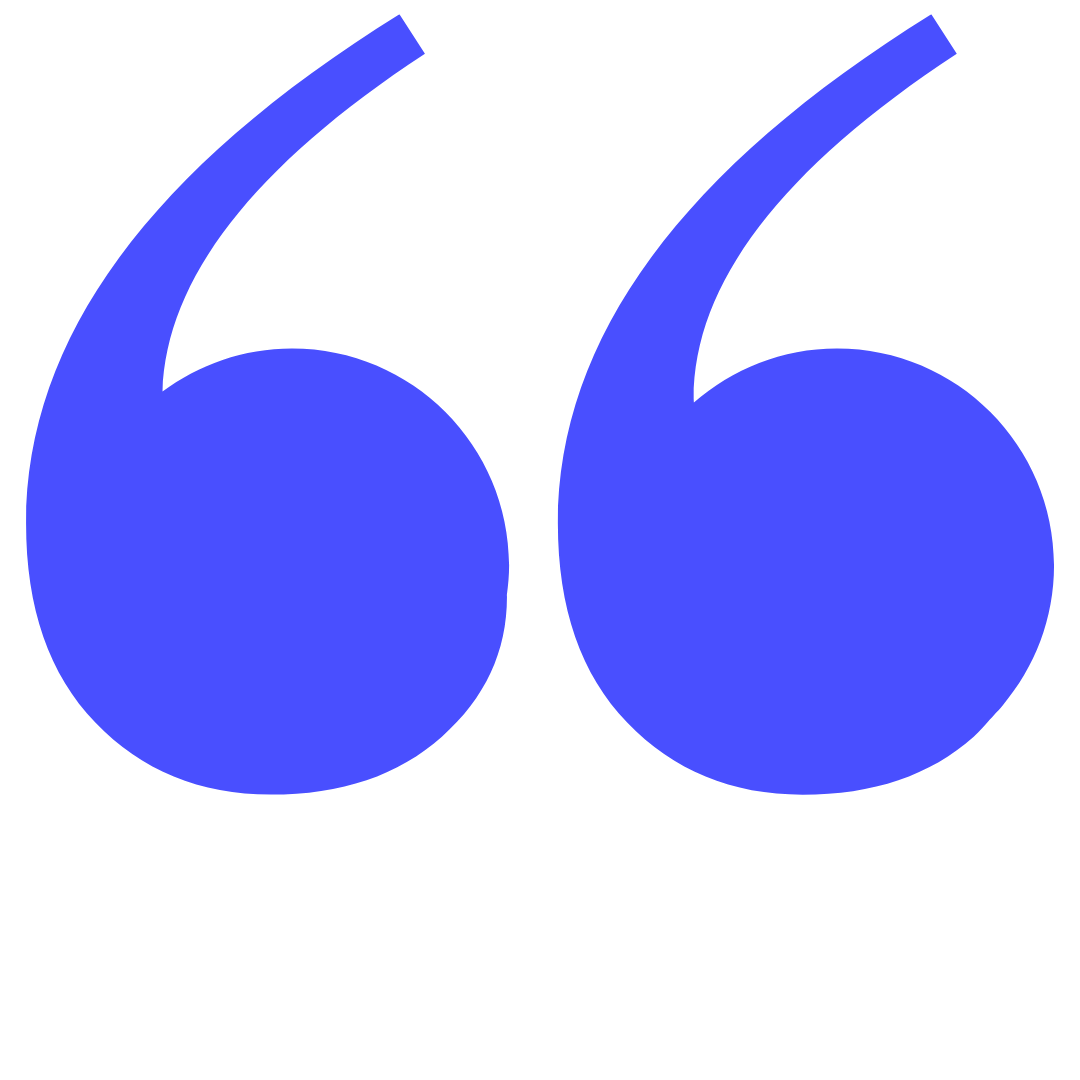 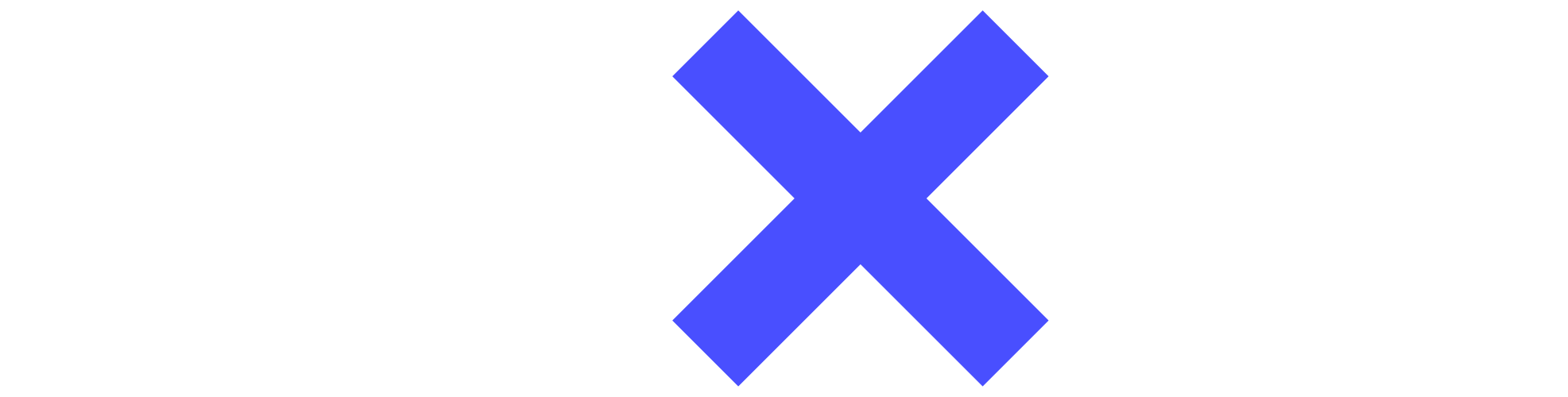